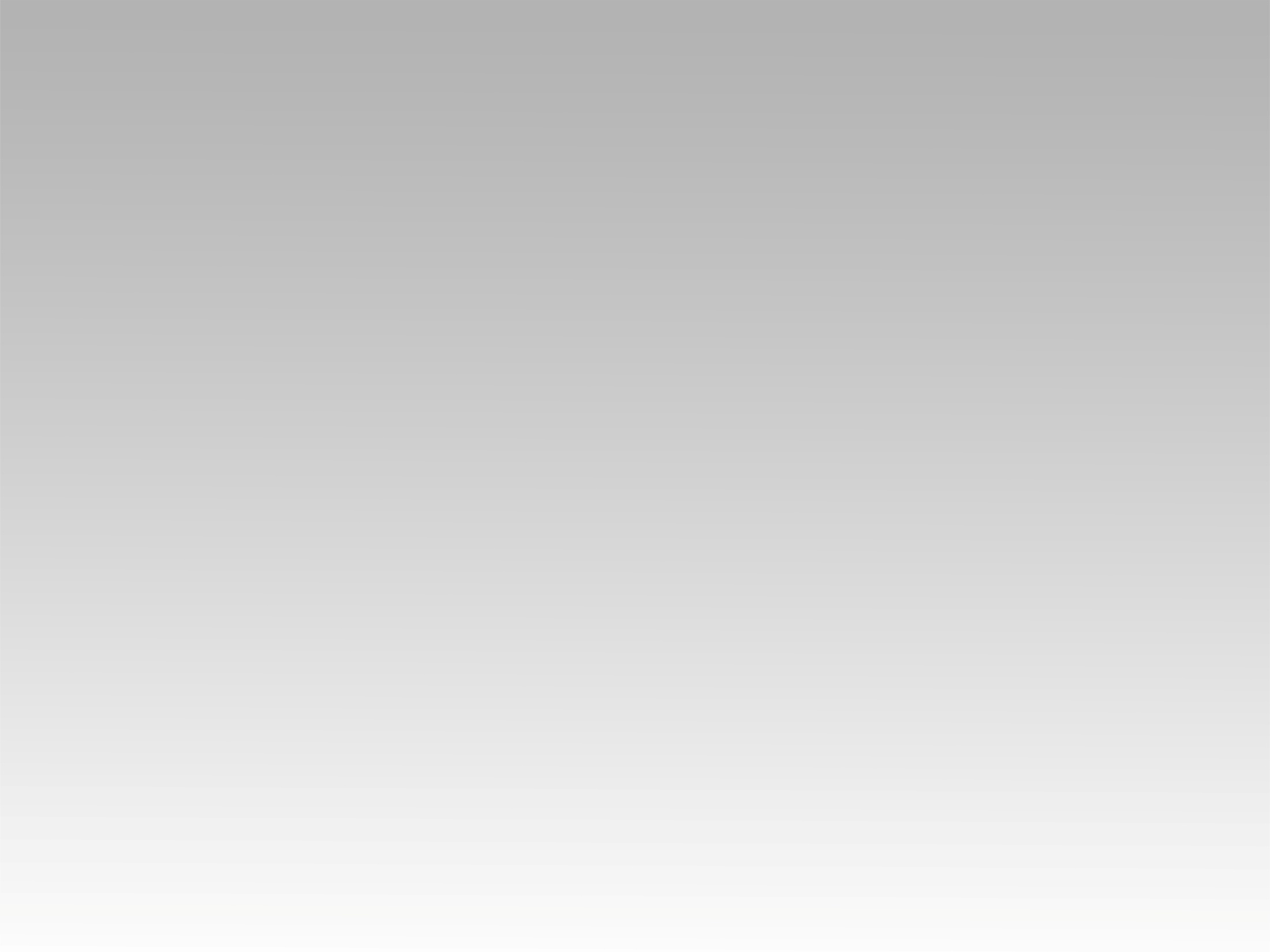 ترنمية 
عايشين معاك
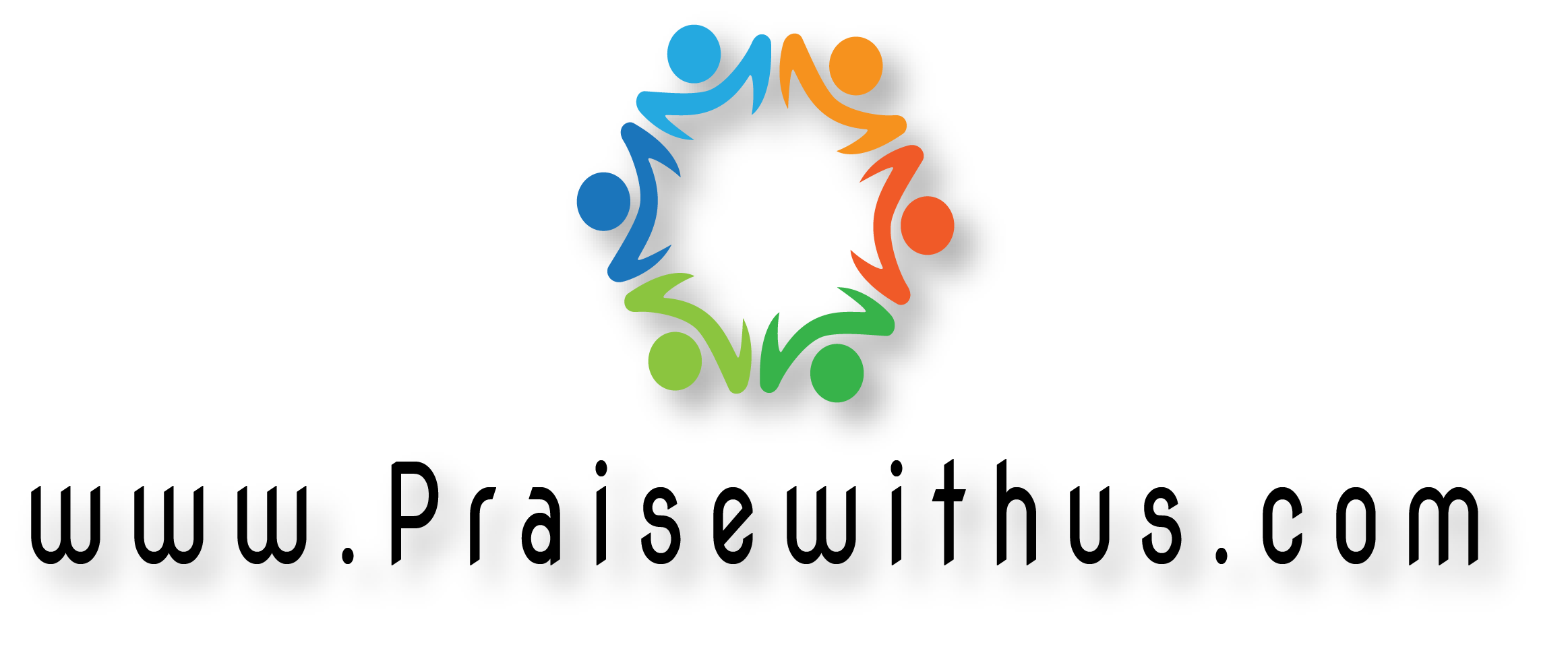 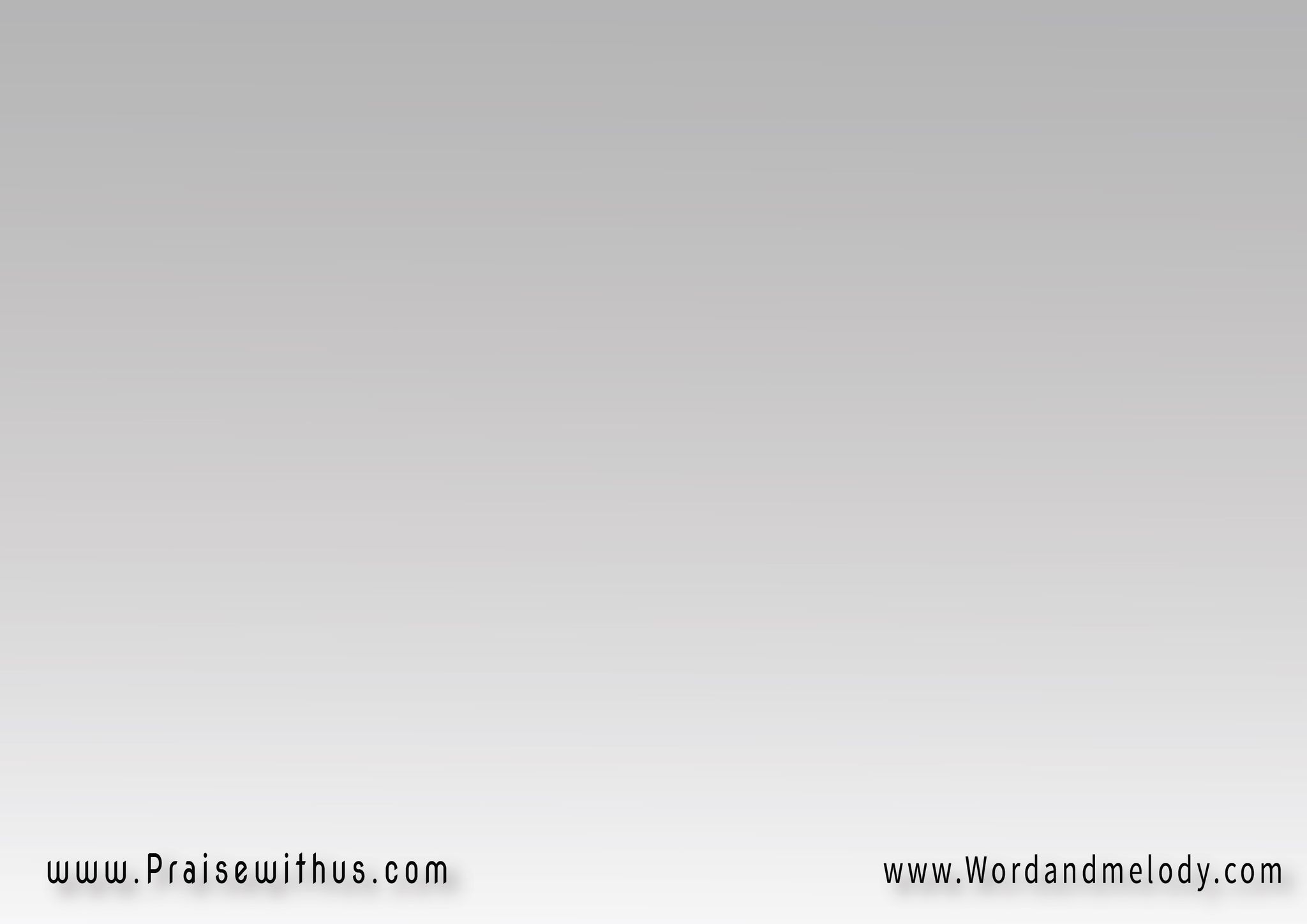 القرار :
 عايشين معاك في هنا 
وف نصرة ولو في ضيقات 
ترانيم أفراح وغنا 
وصلاة ف كل الأوقات
1- 
نجينا من الشرير
 من ضغط وخوف وقيود حررنا من تأثير 
عالم مادي ومحدود
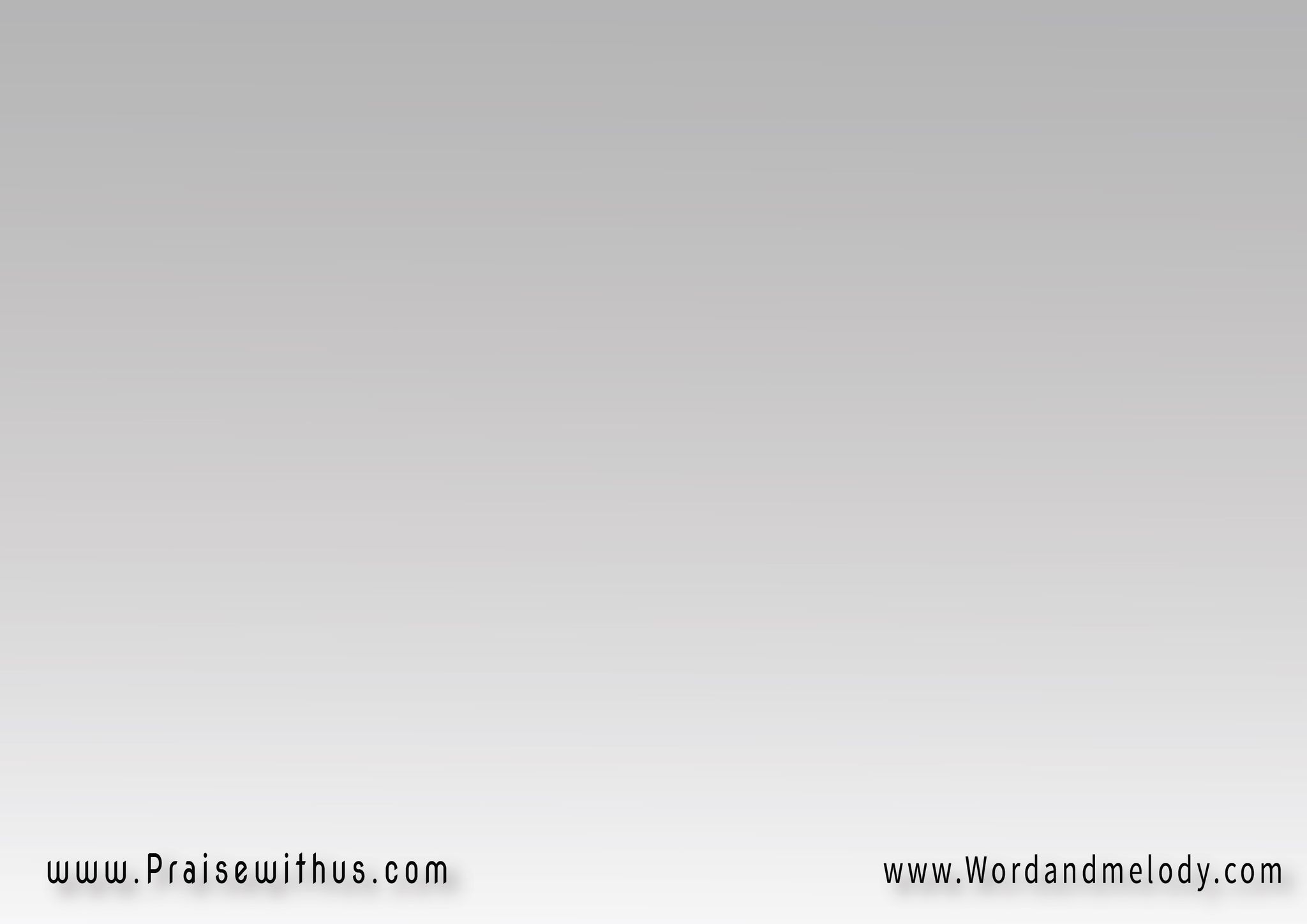 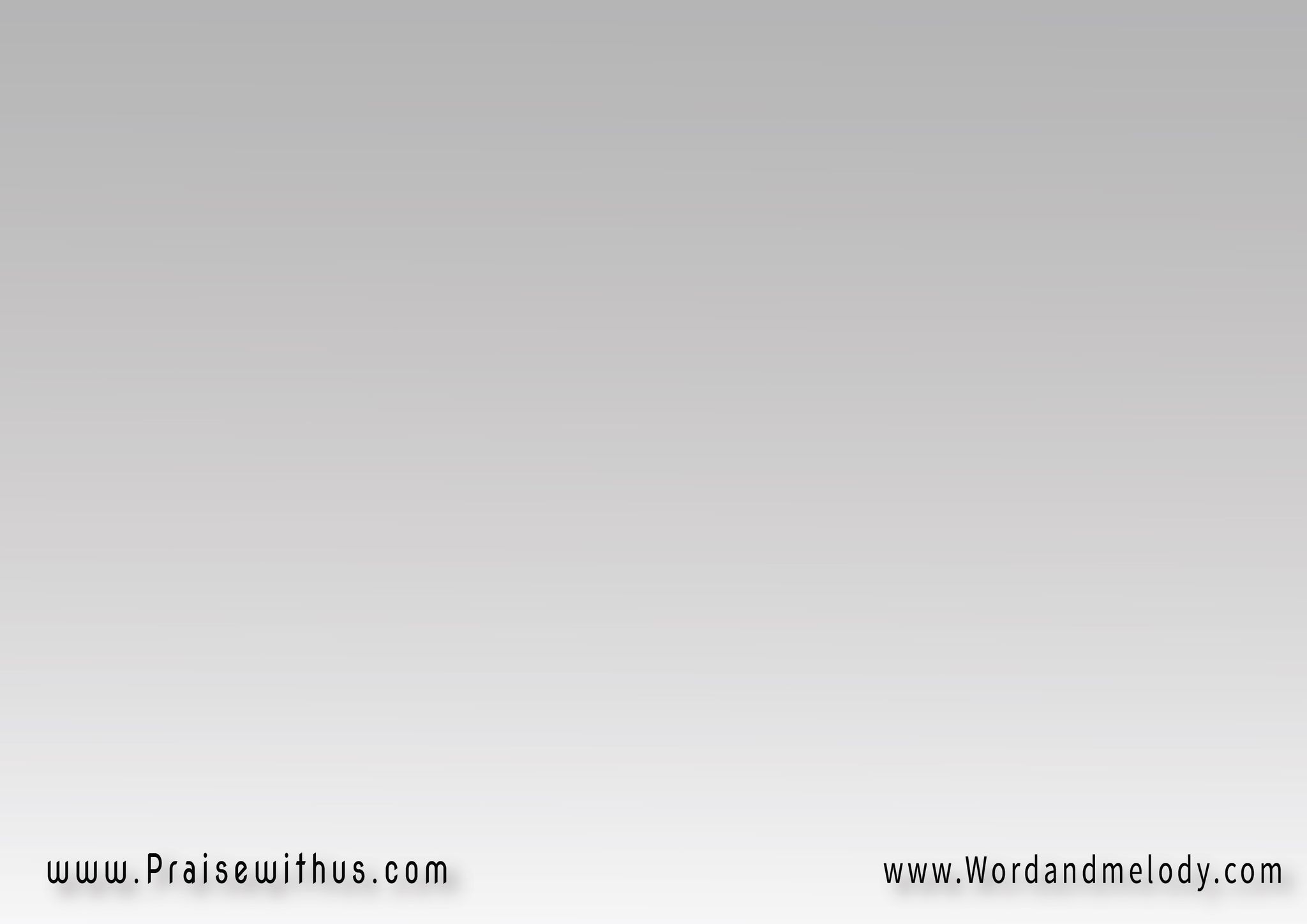 القرار :
 عايشين معاك في هنا 
وف نصرة ولو في ضيقات 
ترانيم أفراح وغنا 
وصلاة ف كل الأوقات
2-
نجينا من ضعفاتنا 
م الشك وم الأكاذيب
 اظهر حقك فى حياتنا 
وثمار عمل الصليب
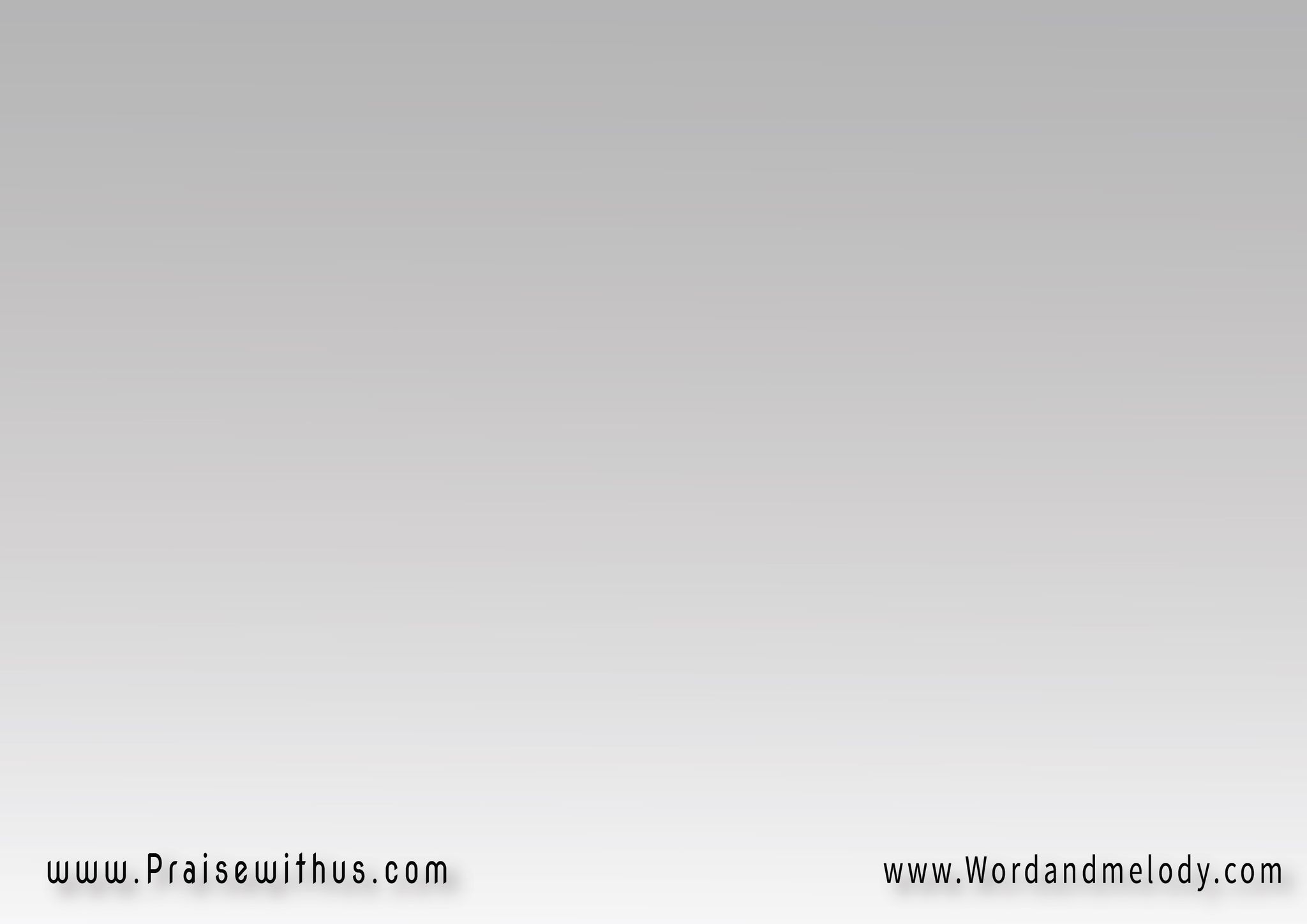 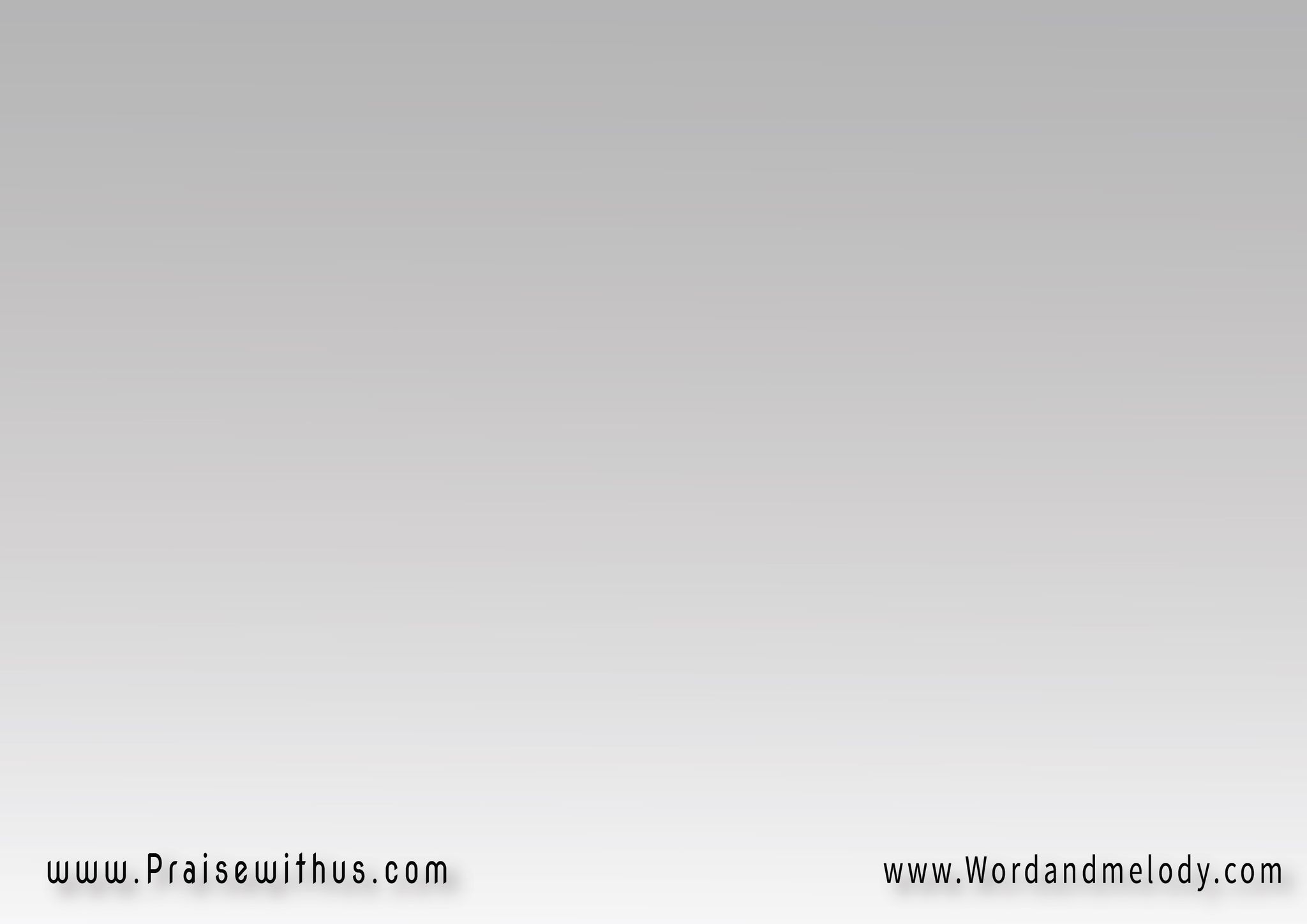 القرار :
 عايشين معاك في هنا 
وف نصرة ولو في ضيقات 
ترانيم أفراح وغنا 
وصلاة ف كل الأوقات
3- 
نجينا من نفسينا 
من جهل وضعف إيمان
 نور فينا وحوالينا 
برسالة ف كل مكان
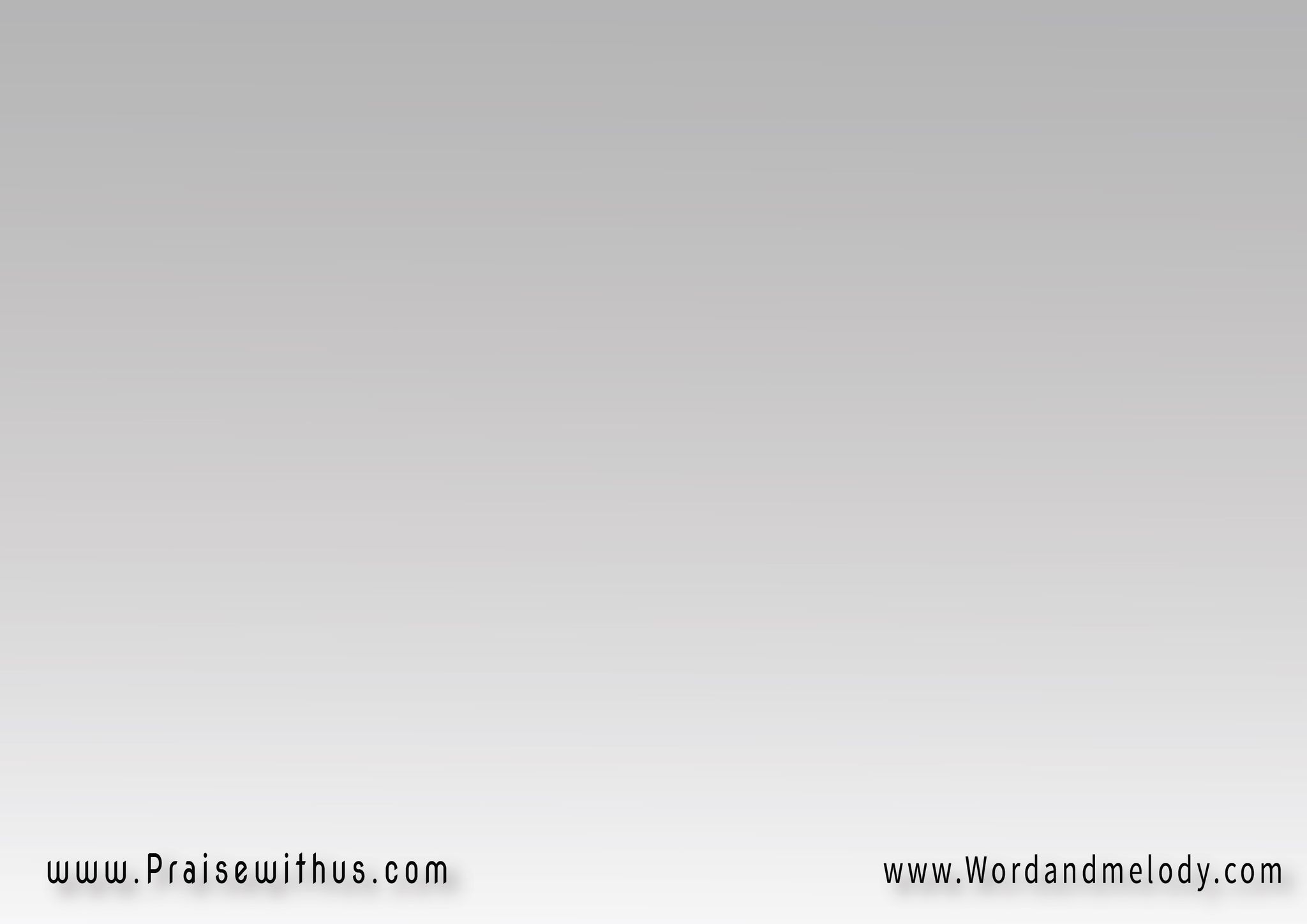 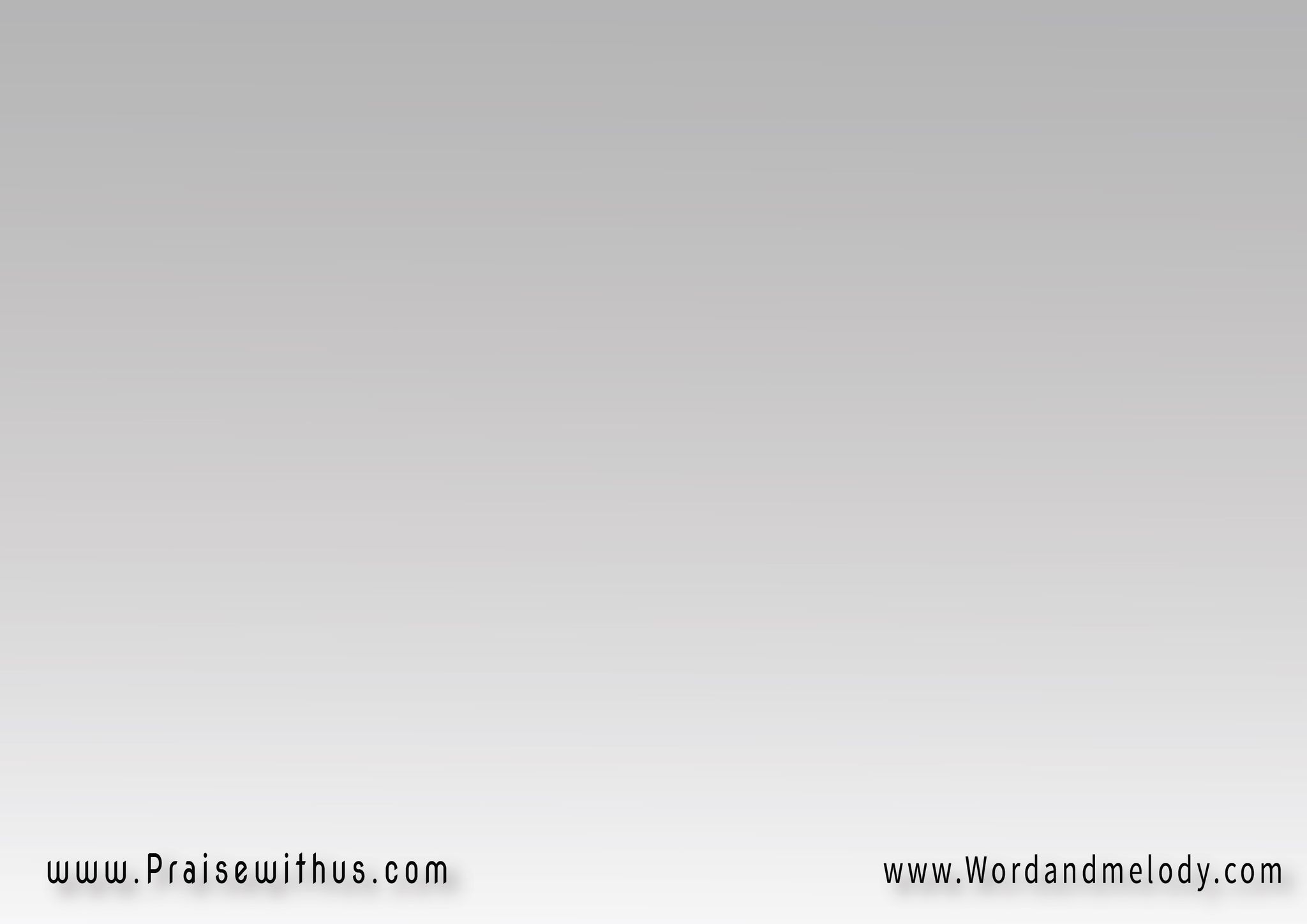 القرار :
 عايشين معاك في هنا 
وف نصرة ولو في ضيقات 
ترانيم أفراح وغنا 
وصلاة ف كل الأوقات
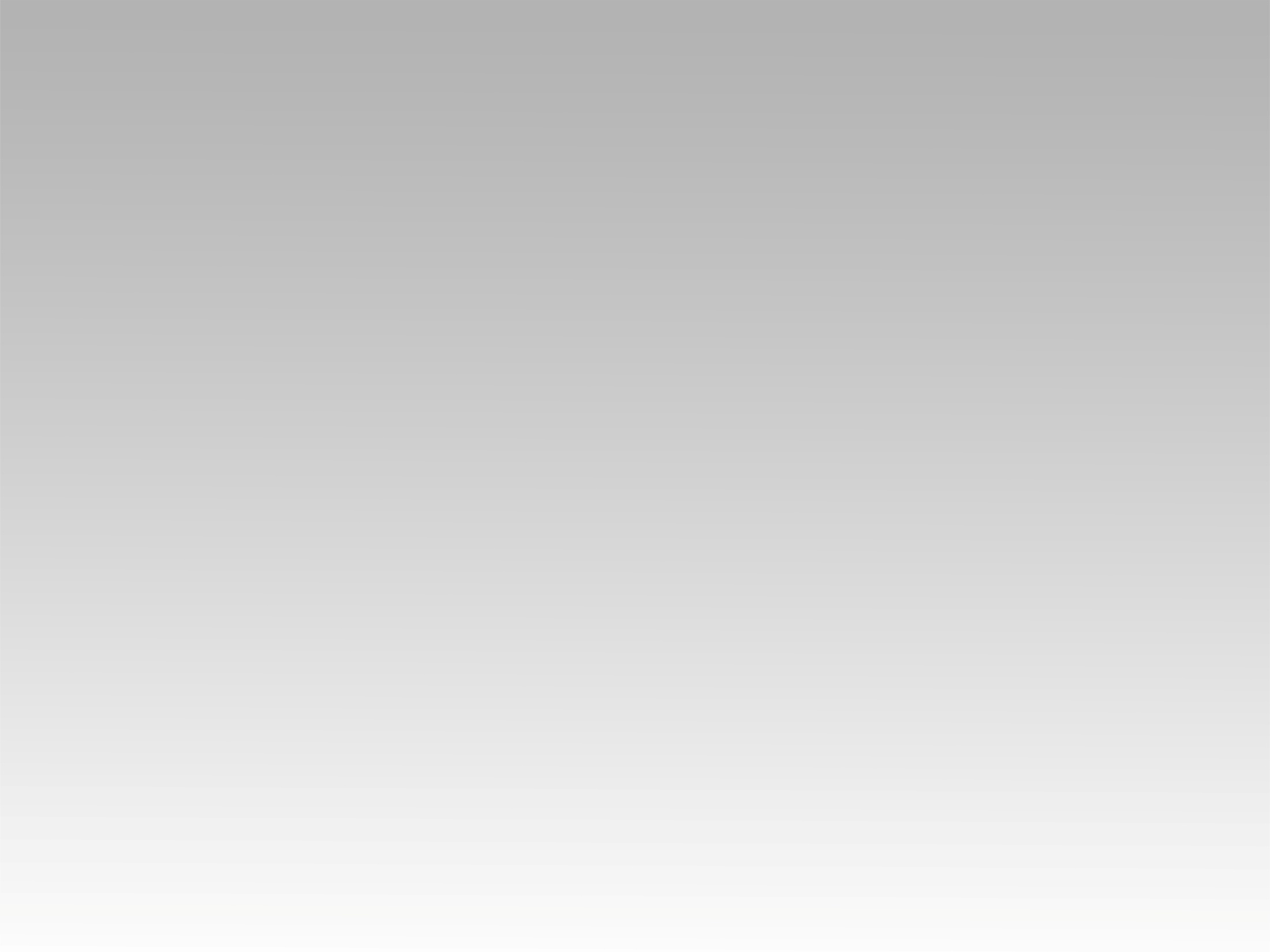 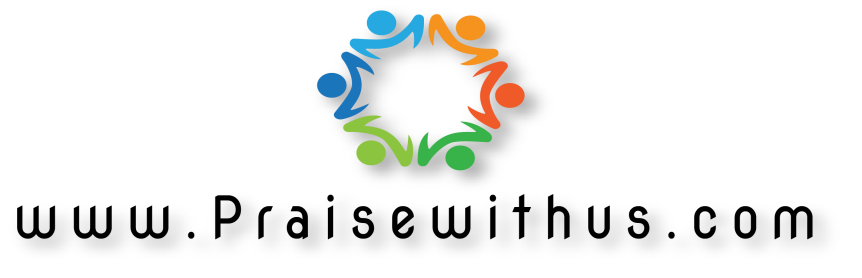